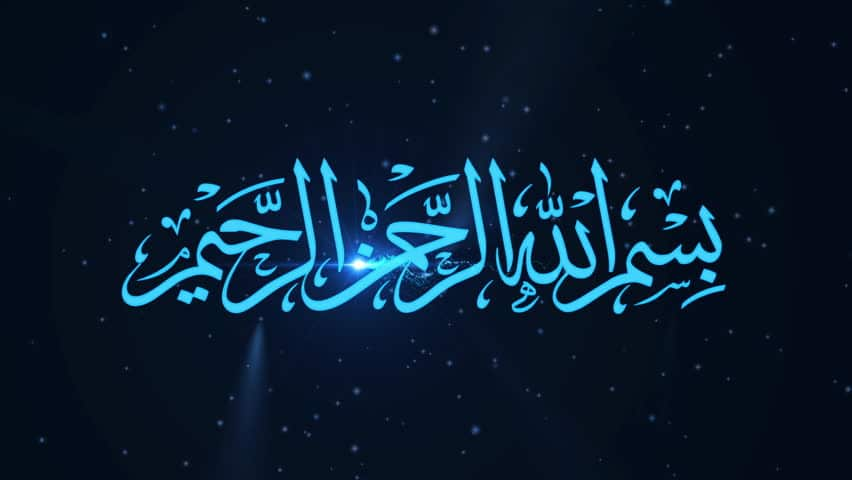 QUESTIONNAIRE
Questionnaire construction
4. Redrafting of the questionnaire
If problems were found then the questionnaire will need to be redrafted
If there are major changes required it is best to then do another pilot
If the problems are minor, the researcher may then proceed to administration of the questionnaire to the full sample
Questionnaire construction
5. Administration of the questionnaire
After development of the questionnaire, it is administered to the full sample of respondents
How would this be done? Postal, telephone, structured interview. Mode of administration differences
The responses are then analyzed in terms of the researcher’s aims and objectives
Ethical Considerations
These apply to all types of research and generally an ethics application will be required with human subjects
In designing questionnaire questions, respondents should not be misled concerning the aims of the study or how their data will be treated (confidentiality aspects).
Ethical Considerations
If the questionnaire is anonymous, those who do not choose to reply should not be pestered
However reminder postcards may be sent out and then another follow up questionnaire if necessary
Hence, the chief investigator will know who and who has not replied.
De-identification and safe storage
Question and questionnaireformats
Interviewer schedule method
Formal questionnaire not prepared to be filled in by the respondent
Rather, it guides the interviewer who asks the questions
Can probe to clarify response vs. self report
There are cost considerations for using this method.
Interview Methods
Needs expert interviewers
Time consuming
May introduce interviewer bias
Question and questionnaireformats
Telephone questionnaires
May be more efficient to collect data via telephone than via postal means
Can get better response rate than by postal methods
Advantage of being ‘anonymous’ over face to face interview method
Can automate data entry
Not everyone has a phone
Difficult to administer long questionnaires
Question and questionnaireformats
Open-ended and closed-response formats
Q1. How do you feel about the standard of the treatment you received while you were a patient at this hospital? (also focus group approaches)
Q2. How would you rate the standard of the treatment you received while you were a patient at this hospital (circle one number)
Excellent 1
Good 2
Moderately good 3
Fair 4
Poor 5
Question and questionnaireformats
Likert and forced-choice response formats
Forced-choice response does not allow for middle of the road or undecided answer.
Response Category Issues
D.1 How satisfied are you with the effect of your treatment or
care?
Very satisfied …………………………………….... 1
Satisfied ……………………………………………... 2
Neither Satisfied nor dissatisfied …………… 3
Dissatisfied ……………………………………….…..4
Very dissatisfied …………………………............5
D.2 How satisfied are you with the explanations the doctor or
other health professional has given you about the results of
your treatment or care?
Very dissatisfied ……………………………..… 1
Dissatisfied ………………………………………… 2
Neither satisfied nor dissatisfied …………… 3
Satisfied ……………………………………………. 4
Very satisfied ……………………………………… 5
Question and questionnaireformats – open ended questions
What do you think is the main problem with the average Pakistani diet?
What is the major source of stress in your life at the moment
Respondents are free to answer according to their own ideas
Form small groups and note the responses you obtained from group members. How would you classify and analyze this data? What are some issues with open ended questions?
Question and questionnaireformats – open ended questions
Advantages
Useful for gathering new information or a pilot study to refine Qs
Allows adequate answers to complex issues
Allows the subject to ‘speak their mind’
Question and questionnaireformats – open ended questions
Disadvantages
Time consuming for respondent
Difficult to code and analyze
‘Irrelevant’ information may be provided
Requires greater literacy
Different level of detail in answer
The wording and design ofquestions
The writing of good questions is an art and it is a time consuming one
Common problems are double barreled Qs, leading or loaded Qs, ambiguity, and the complexity of language used
To obtain valid and reliable responses one needs well worded questions
Consider “ Do you smoke?” Yes/No. What are some problems associated with this question. Develop a better question concerning smoking behavior.
The wording and design ofquestions
There are a number of pitfalls to avoid when writing questions for questionnaires
1. Double barreled questions. Eg. Do you like cars that are big and powerful, or small and economical?
These questions should be separated out to be clear about what you need to know
The wording and design ofquestions
Avoid
2. Long questions – cause confusion and fatigue
3. Ambiguous questions. Avoid vacuous words that may mean different things to different people.
Eg. ‘old people’ may be 20 to a toddler or 80 for a 50 year old. Be specific about such matters
4. Inappropriate level of wording
No jargon or acronyms e.g. DIY
No double negatives
Keep it simple and concise
Appropriate readability/literacy level for sample
Culture, age and gender appropriateness
The wording and design ofquestions
Avoid
5. Bias and leading questions
The wording should not lead the respondent to answer in a particular way (e.g. social desirability)
Eg. ‘How often do you eat chocolate?’ This may prompt some people to be less than truthful in answering such a question.
The response format may be biased too if it does not accurately reflect the true behavior
Eg. □ 1/month □ 1/week □ 1/day
	The person may be eating it 3 times per day
The wording and design ofquestions
The possibility of an invalidly administered questionnaire
A survey on ‘attitudes to migration’ might be answered less than honestly by respondents if the interviewer is obviously of immigrant background
A patient satisfaction survey interview administered by the treating Dr may have similar problems
Guidelines
Are the words simple, direct, and familiar to all respondents? (avoid technical jargon, consider regional or cultural differences in word usage etc)
Is the Q as clear and specific as possible? Can it be shortened with no loss of meaning?
Are any items double barreled?
Guidelines
Are the Qs leading or loaded?
Avoid colloquial terms
Avoid emotionally charged terms (e.g. reds, black leaders etc.)
Is the Q applicable to all respondents (e.g. how old is your wife; what is your present occupation)
The Structure of questionnaires
1. Introductory statement
Purpose of the questionnaire – benefits that will flow from it
Information sought
How the information will be used
Introduces researcher
Confidentiality/anonymity
Contact for queries and complaints
The Structure of questionnaires
2. Demographic questions
Age, sex, education history etc – good to use examples from ABS
These are usually put first to warm-up respondents – these are easy to answer
3. Factual background questions
Eg. Height, weight, smoking behavior etc
Also helps to warm up respondents
The Structure of questionnaires
4. Opinion questions
 Questions requiring reflection should be positioned after the demographic and factual questions
Avoid conditional questions as much as possible
5. Closing statements and return instructions
This usually has statements regarding thanks for participation
Provide information on how to return the questionnaire
Possibility of taking up issues with the researchers
Summary
Questionnaires are useful tools if properly designed and administered
Well constructed questionnaires can yield valuable and often novel information relatively inexpensively
A questionnaire is a vehicle allowing communication between the researcher and the subject
A good questionnaire is the product of testing and retesting
Where ever possible, construct or use a valid and reliable tool, or test its validity and reliability
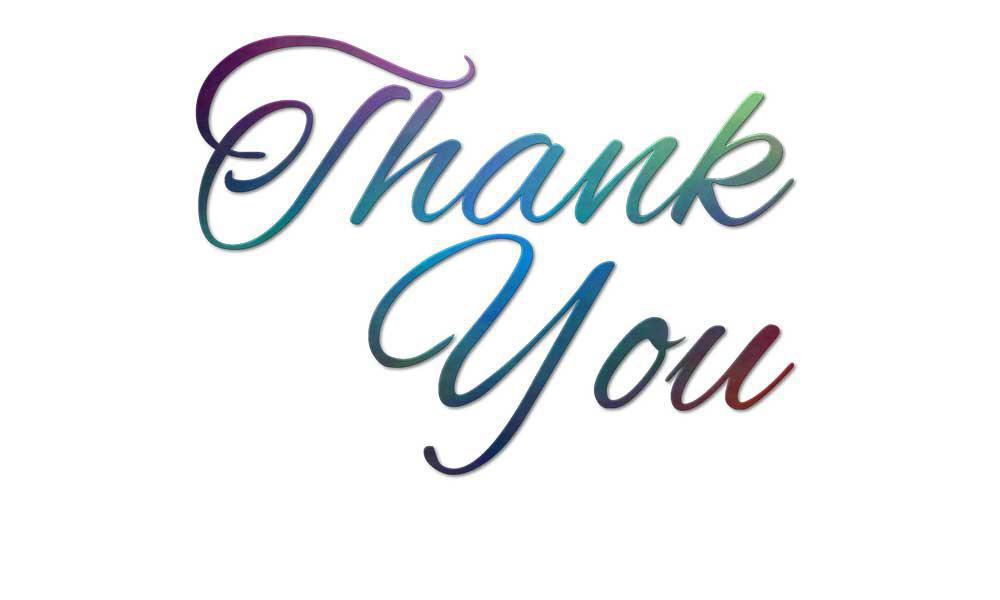